امفی لینا فولیاسیه آ
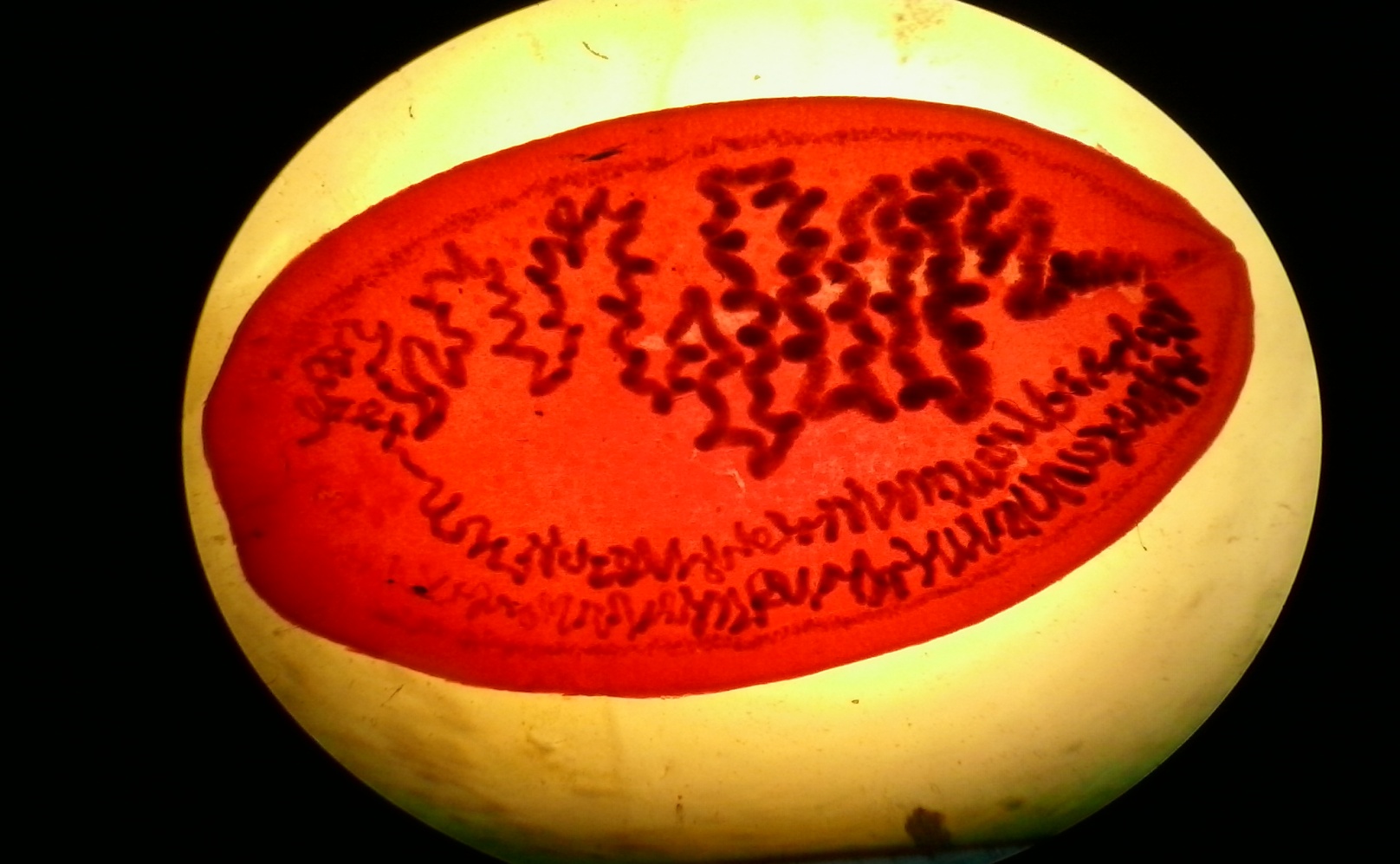 Aplical organ
زهدان چند دور بالا و پایین دور زده
غددویتولوژن
کناری
بیضه ها
سوراخ تناسلی در خلف یک بندی جنین دکا کانت
سیستی سرکوس سلولزه
بادکش
رستلوم دارای قلاب
سیستی سرکوس بوویس
بادکش فاقد قلاب
سستود های آبی-هوایی
تخم انگل که در دم میگو استقرار یافته
دم میگو
انگل میگوی ارومیهAromia Bculina
بادکش
جنین ده قلابه ی امفی لینا
قلاب ها
تریپانورینکا -لارو
طناب های کشنده که حالت ارتجاعی به tentacle میدهد
بوتریدیا
Tentacles
تریپان دارای زوایید
بدن فاقد بند است زیرا مرحله ی لاروی است
تریپانورینکا-کرم بالغ
بوتریدیا
طناب های کشنده
Tentaclesدارای زوایید
caryophyllidea
بیضه ها
ویتیلوژن فولیکولی
اسپیکول
تخم ها درون رحم دیده میشوند
تخمدان
Diphyllobothrium lathum
اپرکول
knob
بند بالغ دی فیلو بوتریوم لاتوم
ویتیلوژن
زهدان
بیضه ها
سوراخ تناسلی
شکمی
سر اسپیرومترا
دارای دو بوتریا
pseudophyllidea
بند بالغ تنیا
رحم
بیضه ها
سوراخ تناسلی
تخمدان
غدد ویتیلوژن
onchodiscus
دارای دو بوتریا
دیسک مجهز به قلاب
تخم تنیا
جلسه 3
جلسه2
achantobothria
بدن تترافیلیده
سر تترافیلیده
بوتریدیا  مسلح
سوراخ تناسلی جانبی
Rhinobothridia
بوتریدیا غیر مسلح
شبیه مجاری بینی – سوراخ تناسلی جانبی
lecanocephalida
بادکش
سر دو قسمتی لگن شکل
ophiotaenia
ویتیلوژن فولیکولی و کناری
4تا5 بادکش
بند بالغ اسپیرومترا
بیضه
غدد ویتیلوژن
زهدان اسپیرال
eubothrium
دیسک غیر مسلح
بوتریا
digramma
دستگاه تناسلی جفت
هیمنولپیس نانا-تخم
جنین 6 قلابه-غشای داخلی در دو طرف کمی ضخیم تر و از هر یک 4 تا 8 polar filament خارج میشود